«Изготовление новогодней открытки в технике Айрис-фолдинг»
Мастер-класс подготовила 
учитель технологии МОУ «СОШ №82» 
г. Саратова
Литвиненко Наталья Николаевна
2013 г.
Айрис-фолдинг (iris folding) – пока малоизвестная у нас в стране, но уже достаточно популярная за рубежом техника рукоделия, называемая ещё «радужным складыванием». Она позволяет делать необычные открытки и картины с эффектом объёмного изображения. Родиной африс-фолдинга принято считать Голландию.
Суть техники заключается в том, что на открытке вырезается контур какой-либо фигуры (силуэт) и с оборотной стороны заполняется узкими лентами, тесьмой или полосками бумаги. Их укладывают в строго определённом порядке по заранее подготовленному шаблону или составленной схеме (различные схемы укладки и шаблоны контура можно найти на специальных сайтах в Интернете). Каждая полоска при укладке аккуратно приклеивается на концах к изнанке открытки. После того как рисунок полностью выложен, оборотная сторона открытки подклеивается плотной бумагой – здесь можно написать поздравительный текст.
Предлагаю сделать новогоднюю открытку. А будет она выполнена в новой технике, айрис фолдинг.
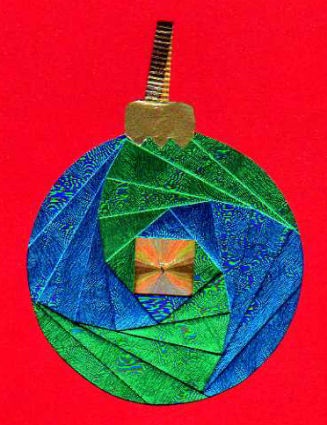 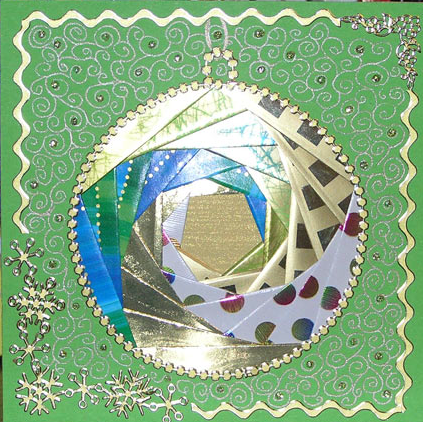 Важно знать: на схеме каждого айрис-шаблона нанесены линии и цифры. Линии означают границы раскладки полосок, цифры - последовательность их наклеивания. Иногда буквами указывается цвет, например: цвет А и перечень цифр, цвет В и т. д. Цвета выбираете по вашему желанию
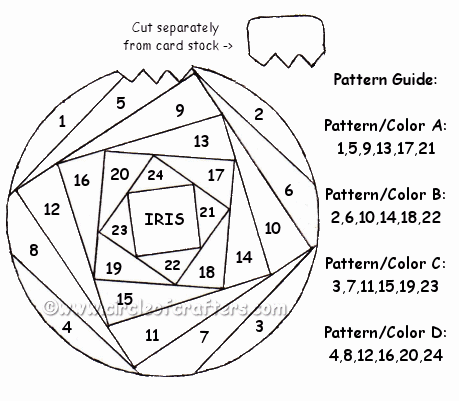 Нам понадобятся:
- картон, 
 - полоски цветной бумаги,
 - айрис-шаблон, по которому эти полоски будут приклеиваться,
- клей
Берём лист плотной бумаги (заготовку открытки) и  переводим контур шаблона на изнаночную сторону. Аккуратно вырезаем фигуру по контуру в нашем листе — получается заготовка открытки с «окошком» нужной формы.
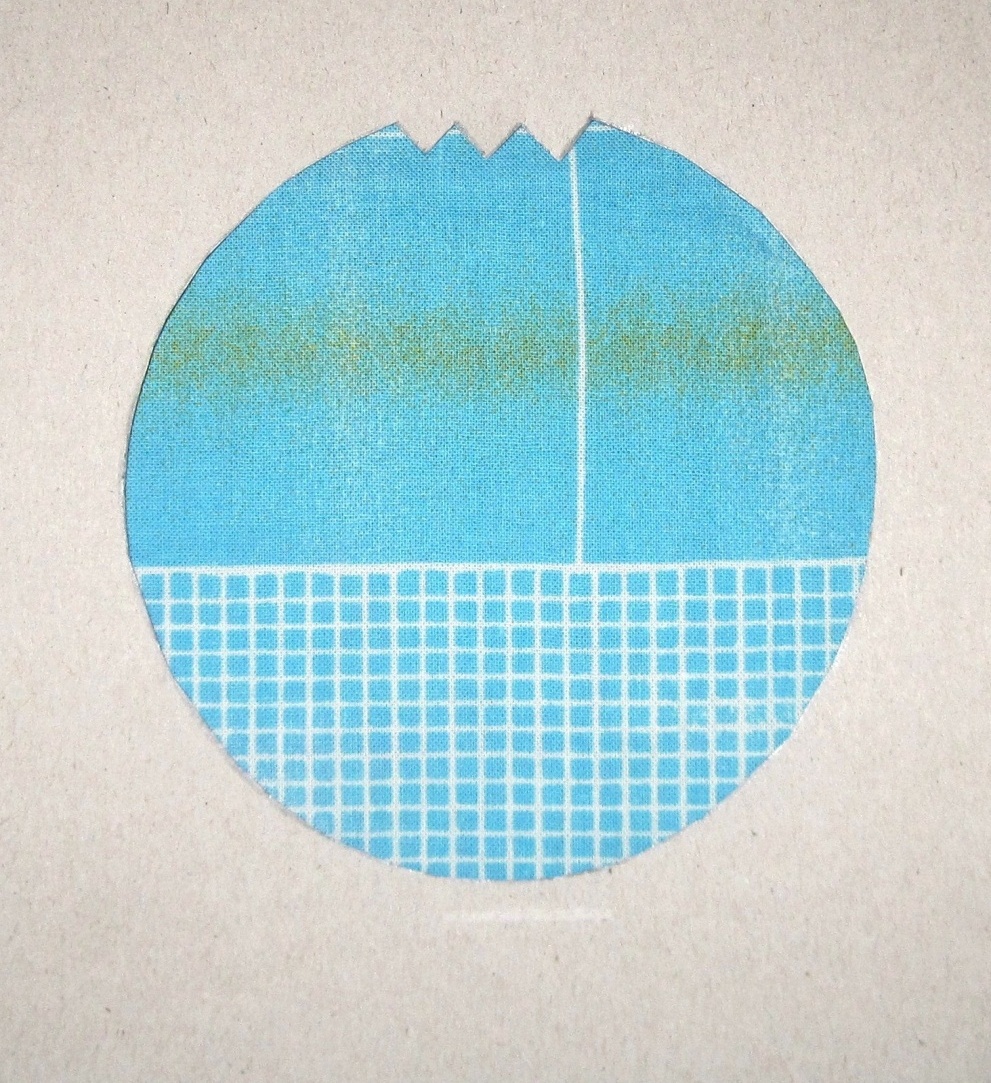 Аккуратно помещаем шаблон со схемой под вырезанное «окошко» заготовки таким образом, чтобы он  совпал по форме с отверстием. Прикрепляем временно скрепками для удобства.
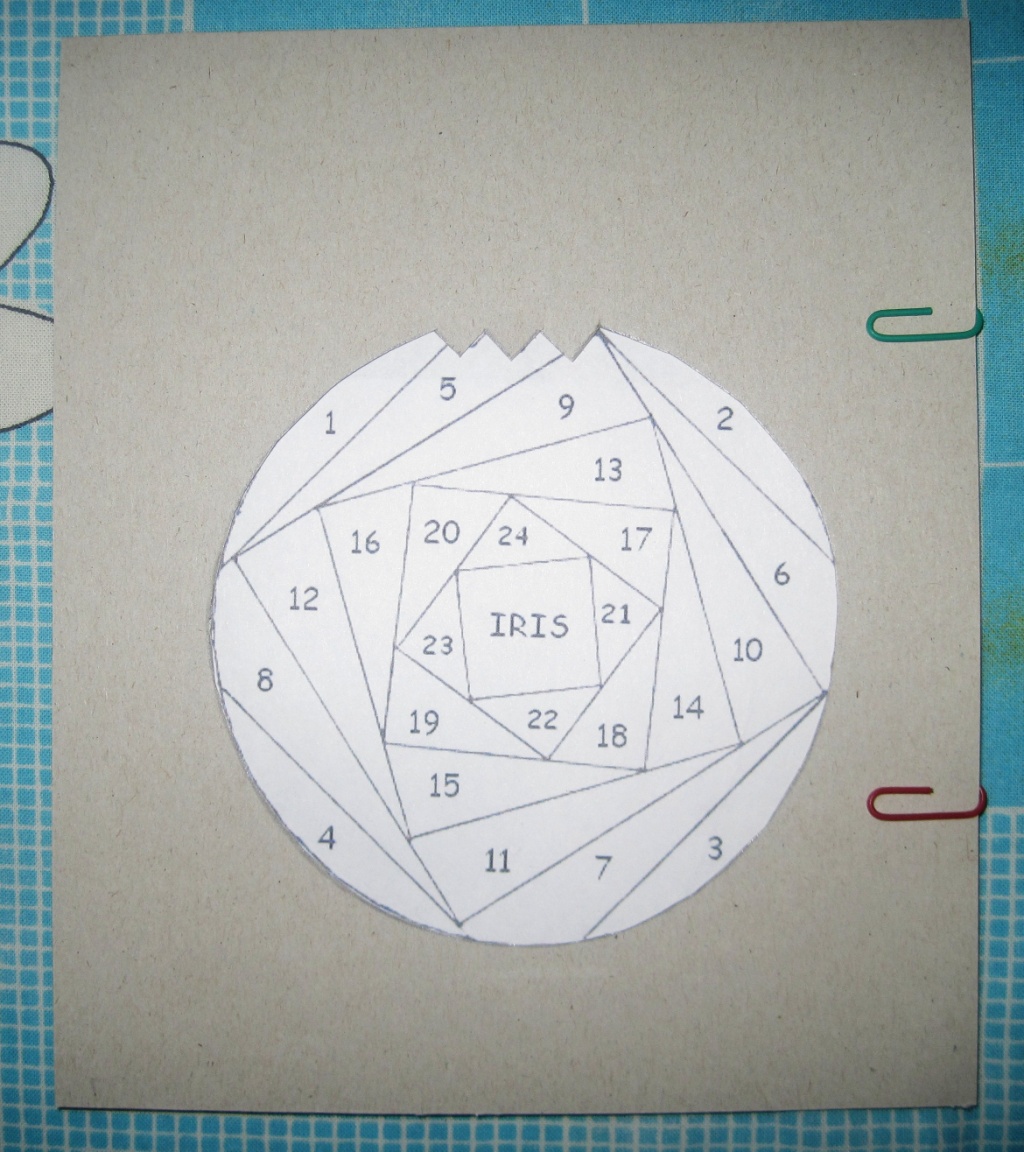 Определившись с цветами будущего рисунка, нарезаем ленточки нужной длины или бумагу полосками, соответственно, нужной ширины и длины (с учётом небольшого запаса, т. к. полоски будут слегка накладываться друг на друга и крепиться по краям к картонной заготовке). Длина полосок зависит от размеров конкретного шаблона. Сгибаем их вдоль.
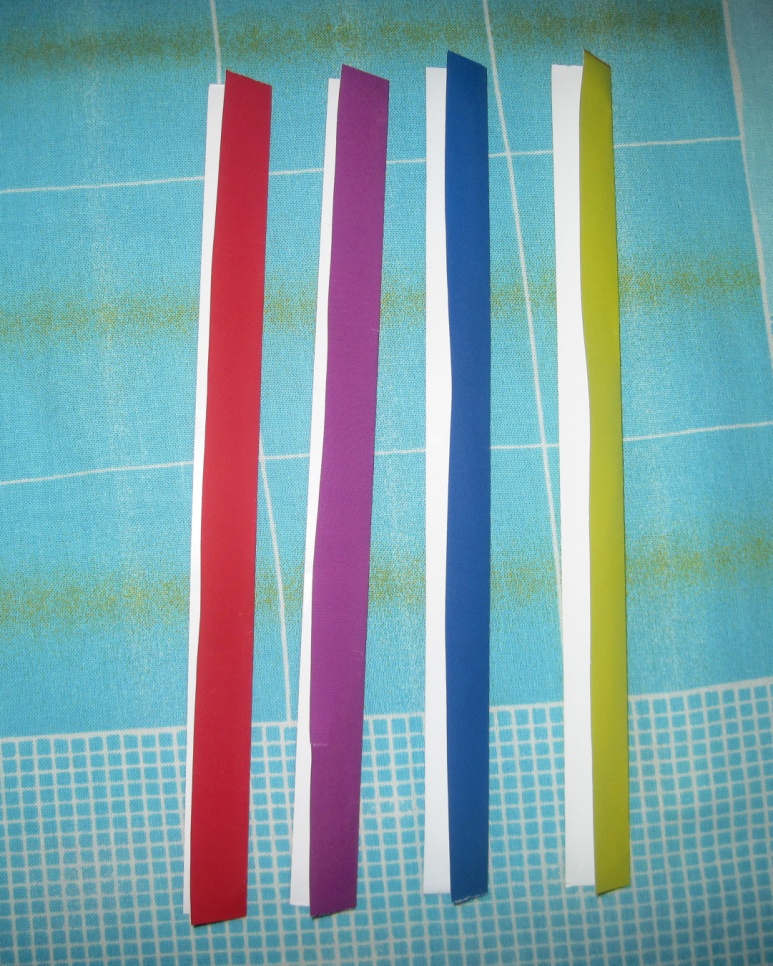 Начинаем строго по схеме раскладывать полоски каждого цвета поочерёдно, начиная с цифры 1: прикладываем полосочку на нужный ряд, на кончиках полосочки аккуратно наносим клей, приклеиваем к изнанке заготовки.
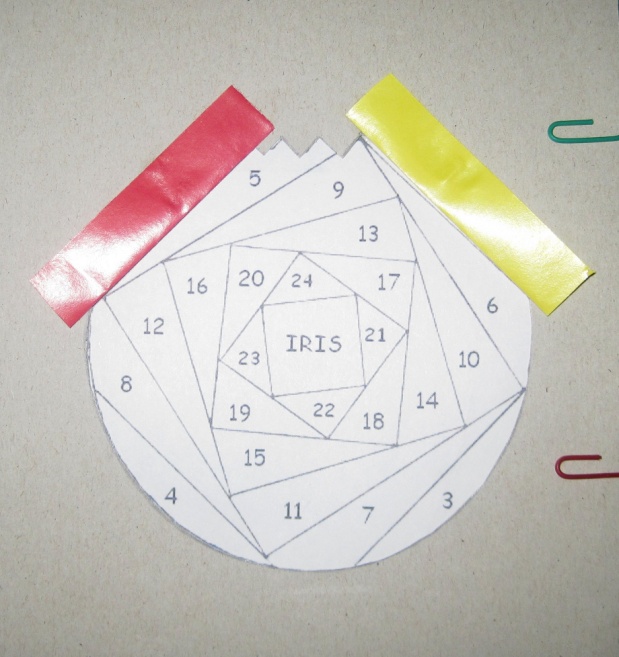 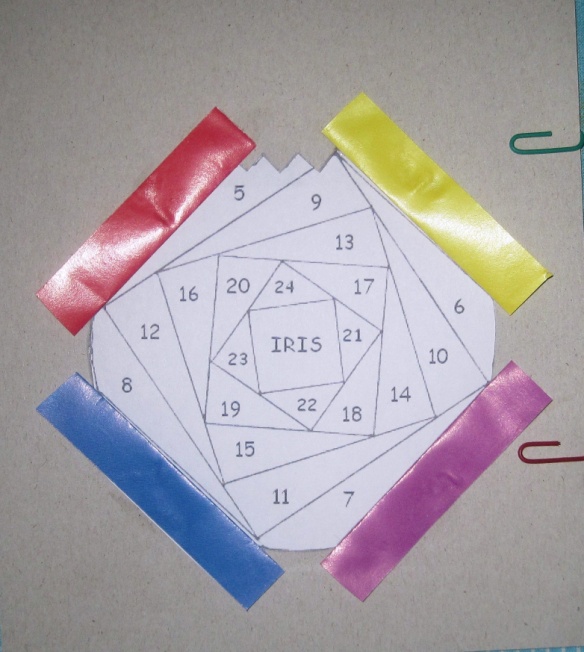 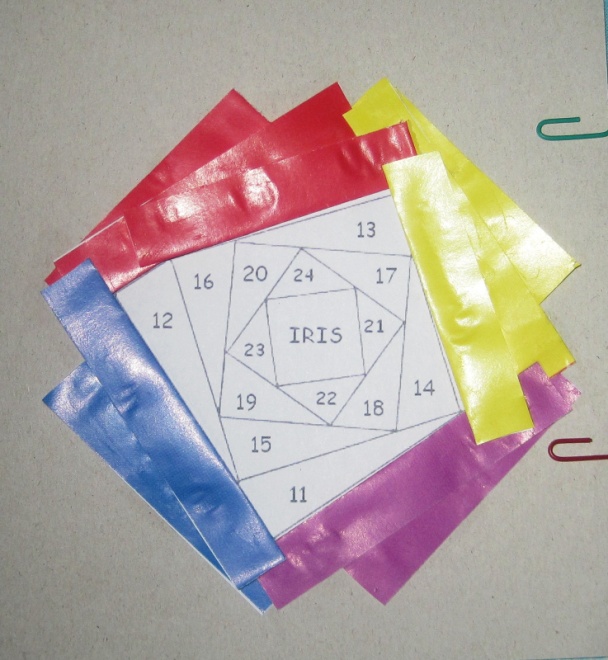 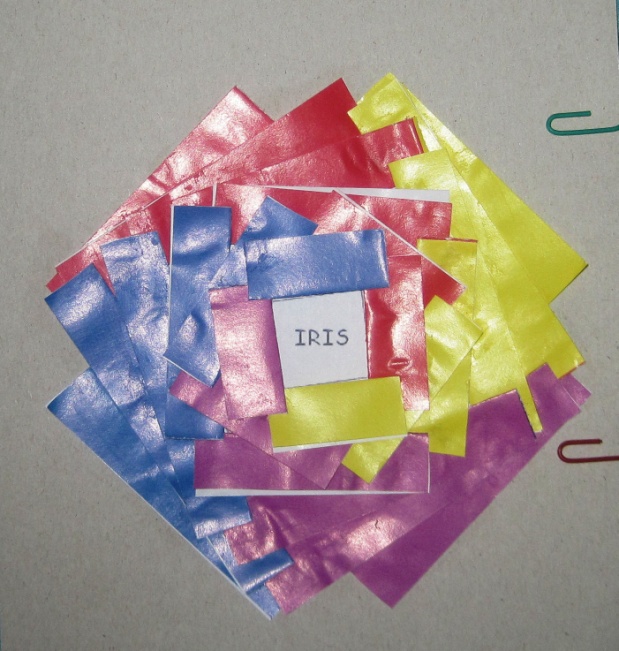 Убираем шаблон со схемой. Теперь мы можем перевернуть работу и украсить её. Работа готова!
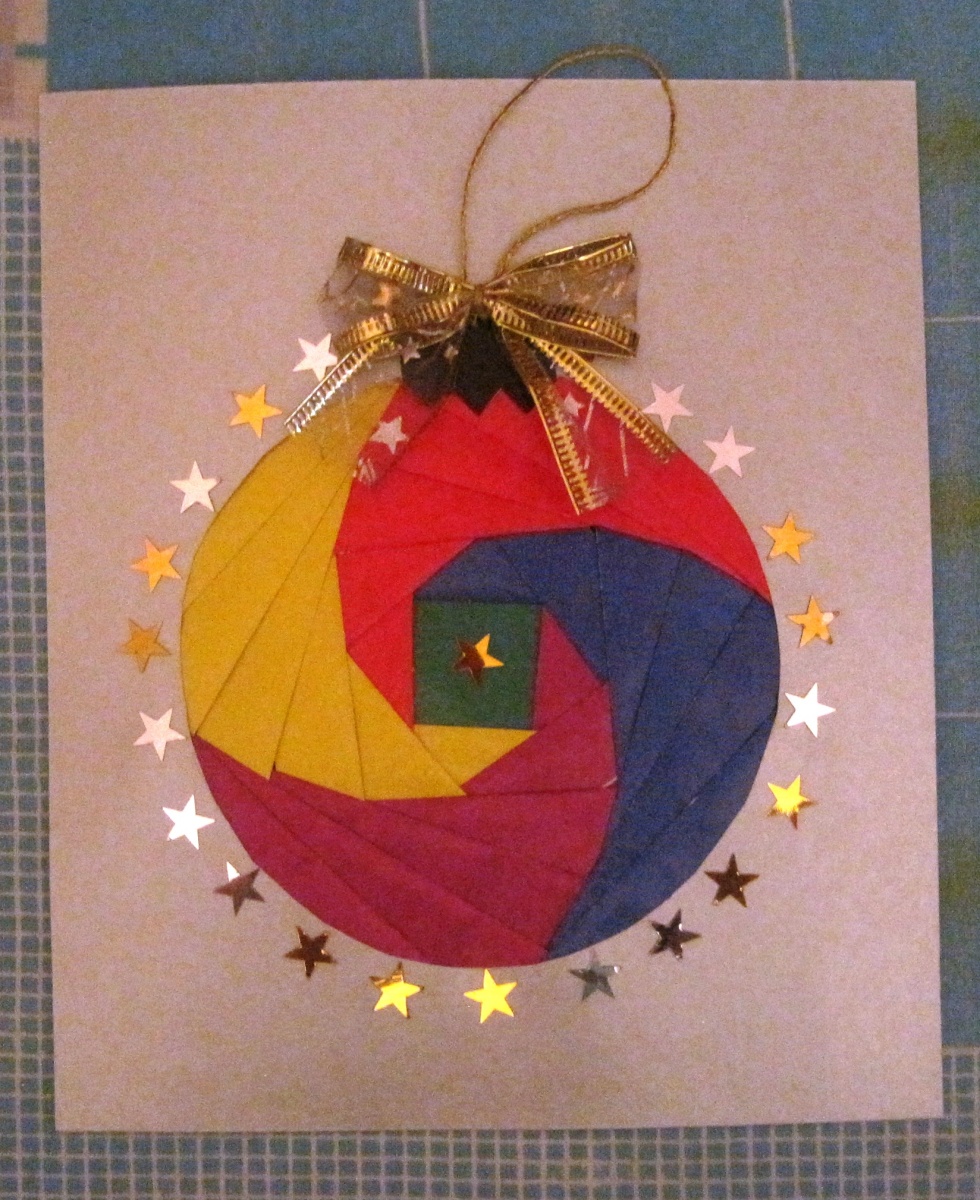 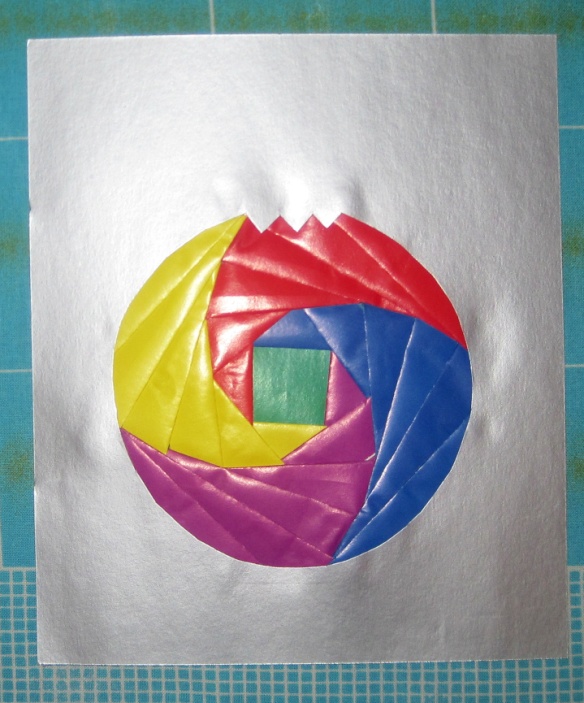 В создании  мастер – класса использованы интернет ресурсы:
stranamasterov.ru